SW 융합학부 신설 배경
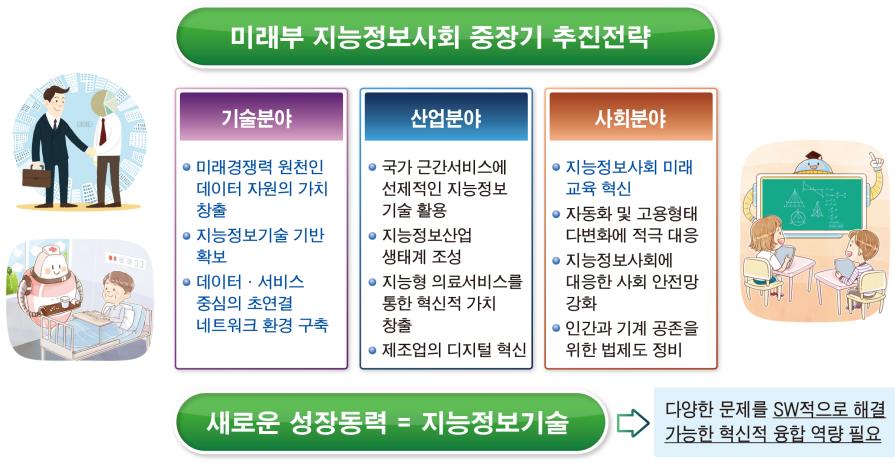 SW 융합학부 신설 방안
(정부의 중장기 전략과 사회의 요구) 미래부의 지능정보사회 중장기 계획과 4차 산업혁명은 혁신적 융합 역량을 요구하며 특히 SW적으로 다양한 문제를 해결할 수 있는 SW융합인재 양성 필요
(현실적 제약의 고려) 하드웨어적 개편이나 편제/정원조정 없이 소프트웨어적 방법으로 사회가 요구하는 다양한 전공의 신설 
(대학의 비전) 학생의 입학 당시 소속전공이 아닌 융합전공과정의 이수만으로 졸업 가능하며 다양한 융합 전공의 신설을 통해 학생의 선택권 확대
(공동참여 공동운영) 다수의 학과가 참여하여 공동으로 운영
(운영의 효율성) 융합전공 관련 학과들에서 개설된 기초/필수/선택 교과목을 최대한 활용하여 전공학점으로 인정
모집 전공 및 운영방법
교육과정의 특징 및 학위취득
융합전공의 교육과정 구성
SW학과와 융합 대상학과의 교과목을 최대한 활용함
혁신적 융합을 위해 핵심 융합역량 획득이 가능한 신규 융합필수과목 개설 

권장 이수 방안
(SW전공학과 학생) 융합 분야로 진출하기 위해 필요한 융합분야별 특성화 과목(융합필수 및 융합선택 교과목) 이수를 통해 핵심 융합역량을 획득하여 졸업
(융합 대상학과 학생) 소속 학과에서 습득한 기초 지식과 역량을 바탕으로 SW융합 전공에서 필요로 하는 융합필수 교과와 SW선택 과목 이수를 통해 핵심/심화 융합역량을 획득하여 졸업
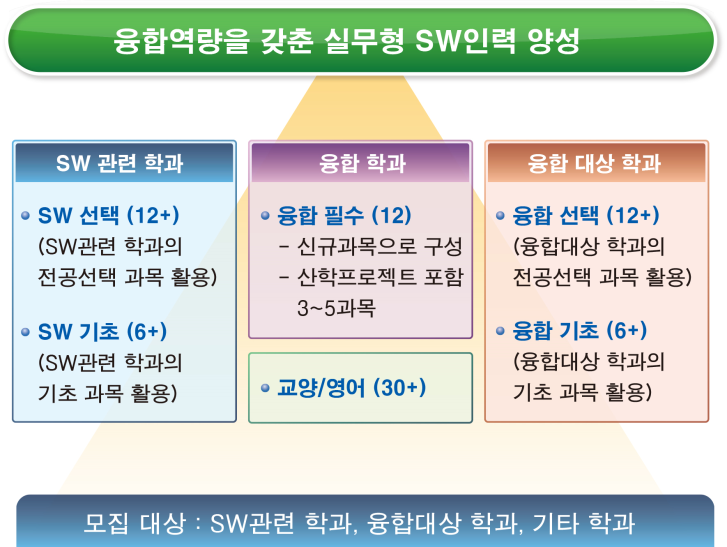 교육과정의 특징 및 학위취득
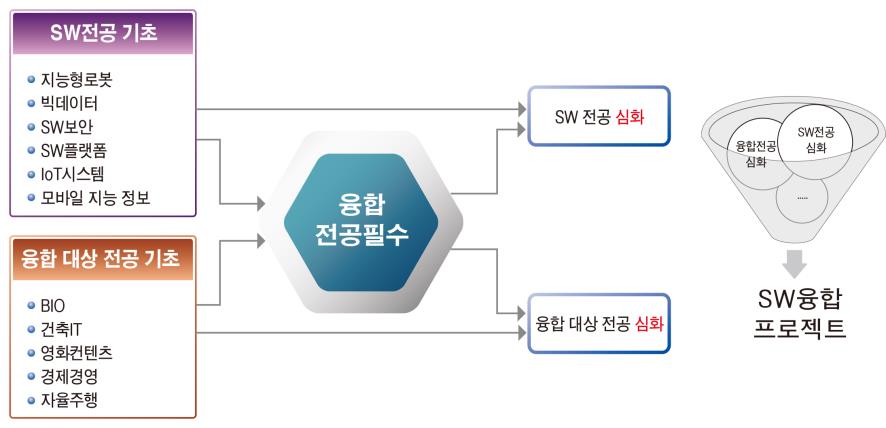 SW융합 전공 이수요건
SW융합바이오
SW융합콘텐츠
SW융합경제경영
SW융합법학
매 학기 배포되는 종합강의 시간표에 나와 있음
SW융합바이오전공 교육과정
SW융합콘텐츠전공 교육과정
SW융합경제경영전공 교육과정
SW융합법학전공 교육과정
장학금  및 혜택
장학금:  선발 당해 학기 등록금액의 최대 150만원까지 등록금 감면(학비감면 총액은 등록금을 초과하지 않음)을 결정하여 정산 함

각종 교내외 프로그램 참여 가능: 해외 산업체/대학교 견학 (여름방학 중), SW 중심대 가족 기업과의 산합협력 프로젝트, 인턴쉽, 현장 실습  취업연계
전공별 주임 교수 및 담당 직원
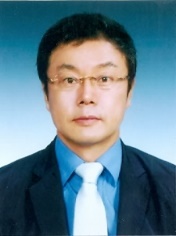 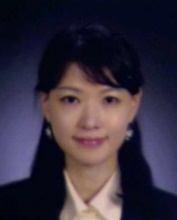 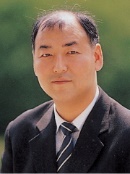 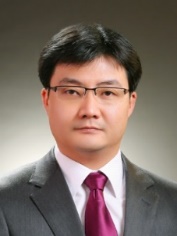 융합전공 운영규정 (일부 소개)
장학금:  선발 당해 학기 등록금액의 최대 150만원까지 등록금 감면(학비감면 총액은 등록금을 초과하지 않음)을 결정하여 정산 함

각종 교내외 프로그램 참여 가능: 해외 산업체/대학교 견학 (여름방학 중), SW 중심대 가족 기업과의 산합협력 프로젝트, 인턴쉽, 현장 실습  취업연계
Q&A
장학금은 신청요강에 15명 모집인원 중 10명 내외라고 했는데 10명이 안되면 무조건 받을 수 있나요?
이번에 합격한다 해도 모집요강을 보면 등록금은 그대로던데 … 그렇다면 앞으로 어떤 강의를 수강해서 졸업요건을 맞추는지에 따라 제1전공이 경영인 경영학사로 졸업하게 될 수도 장학금을 받는 sw경제경영학인 sw경제경영학사로 졸업하게 될 수도 있는 건가요?    
지원자 미달이 심하면 어떻게 과가 운영되는 건가요?
만약 1/31일에 합격자 발표가 난 이후 sw경제경영학과로 전입을 취소할 수 있나요? 취소하려면 1/31일 이전에 취소해야 하는 건가요?
기타 …